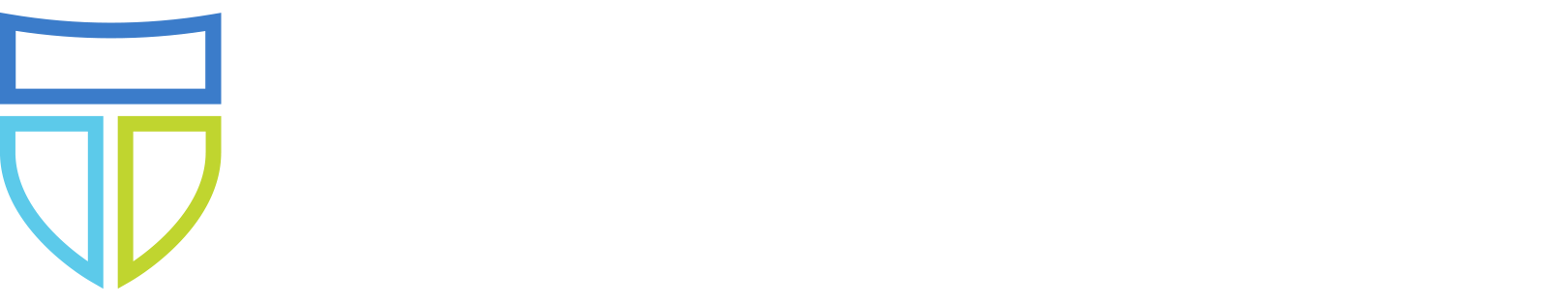 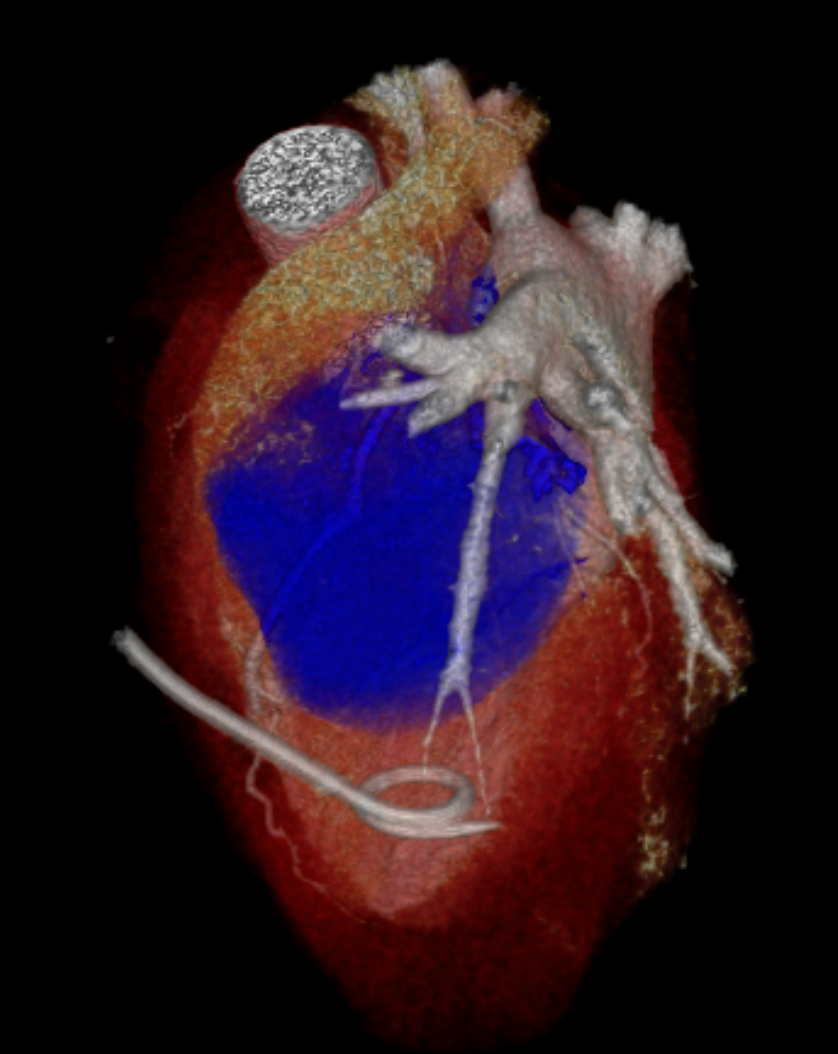 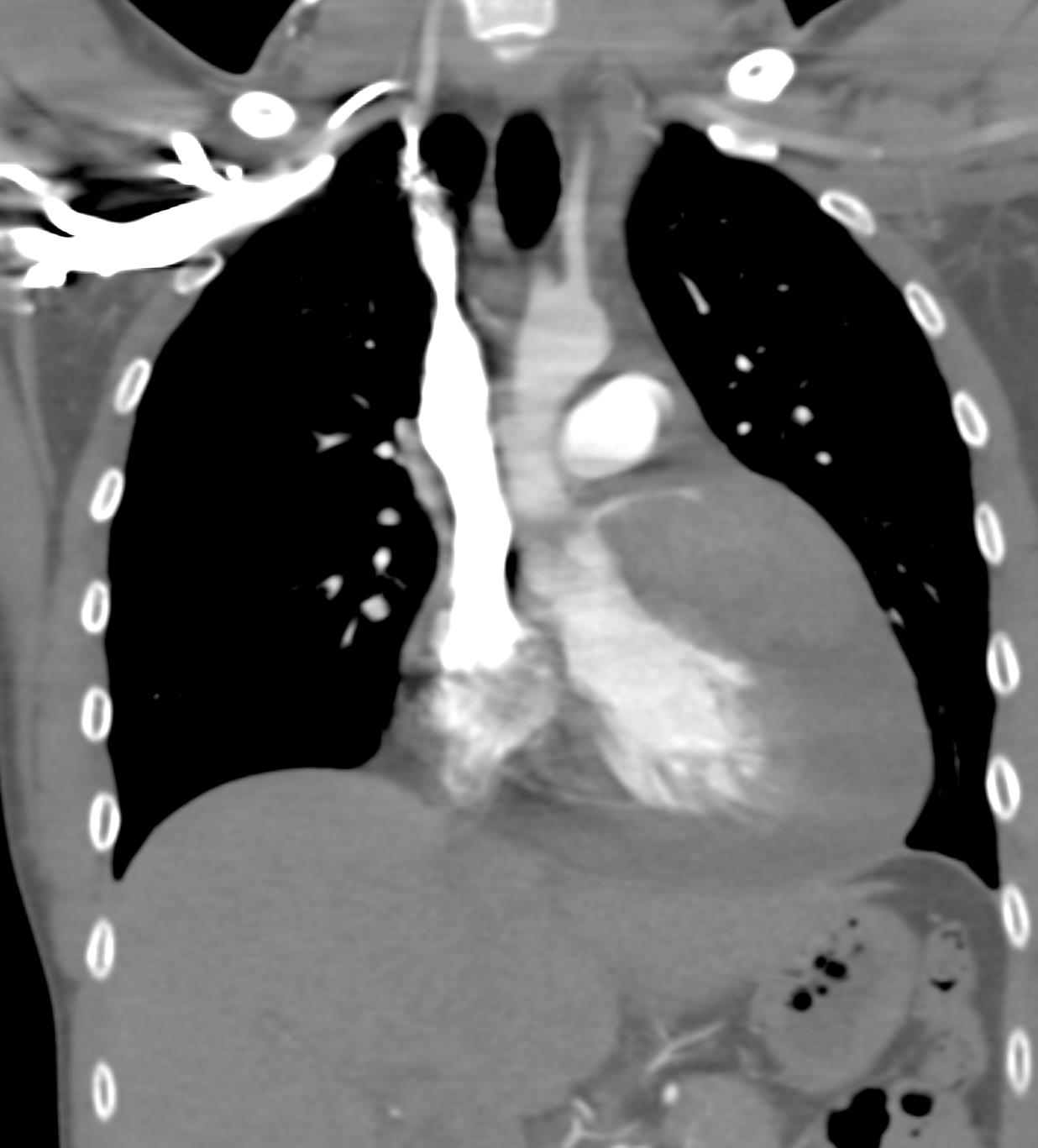 Case of the Day
Prepared by Dr. Subin Kuruvilla Thomas MBBS and Dr. Elsie T. Nguyen MD, FRCPC, FNASCI
Joint Department of Medical Imaging, University of Toronto
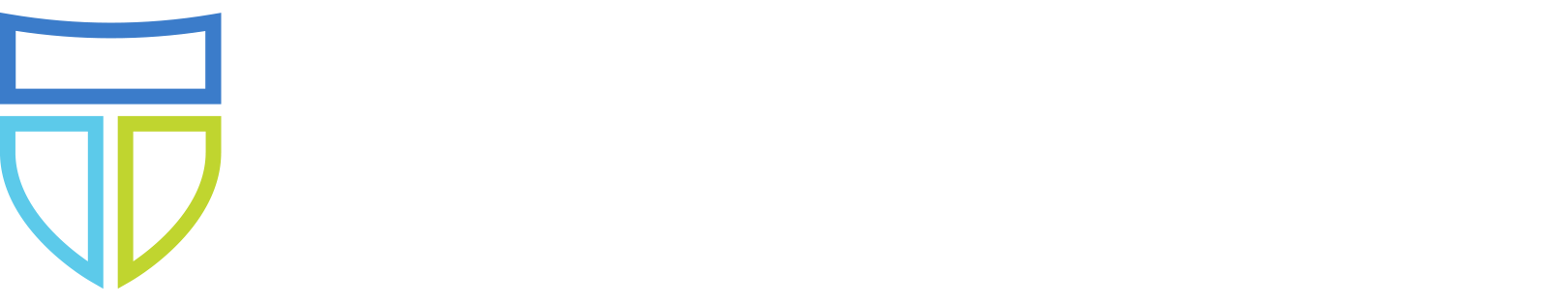 History:  20 year old man with shortness of breath.
CXR
MRI
CT
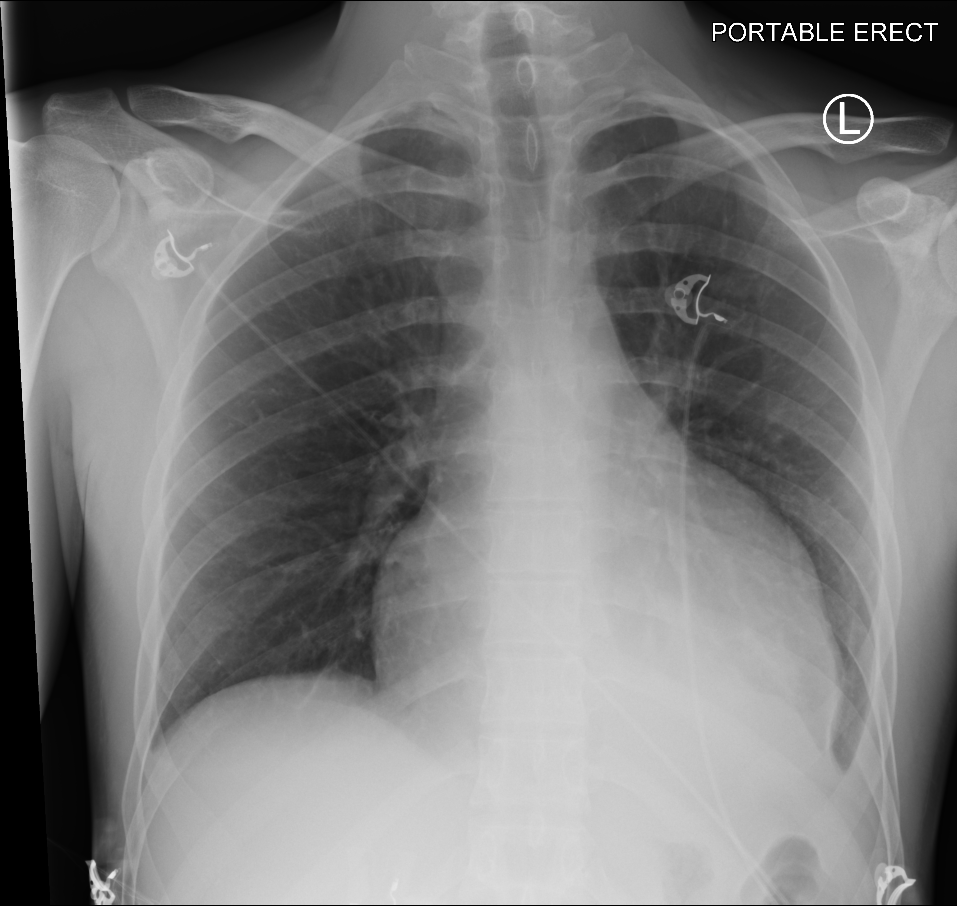 *
CXR shows enlarged cardio-pericardial contour and left lower lobe atelectasis. CT and MRI demonstrate a lobulated, enhancing mass encasing the left main and LAD (arrow), invading the anterior septum and anterior wall of the left ventricle and moderate pericardial effusion. The RVOT (*) is narrowed by the mass.
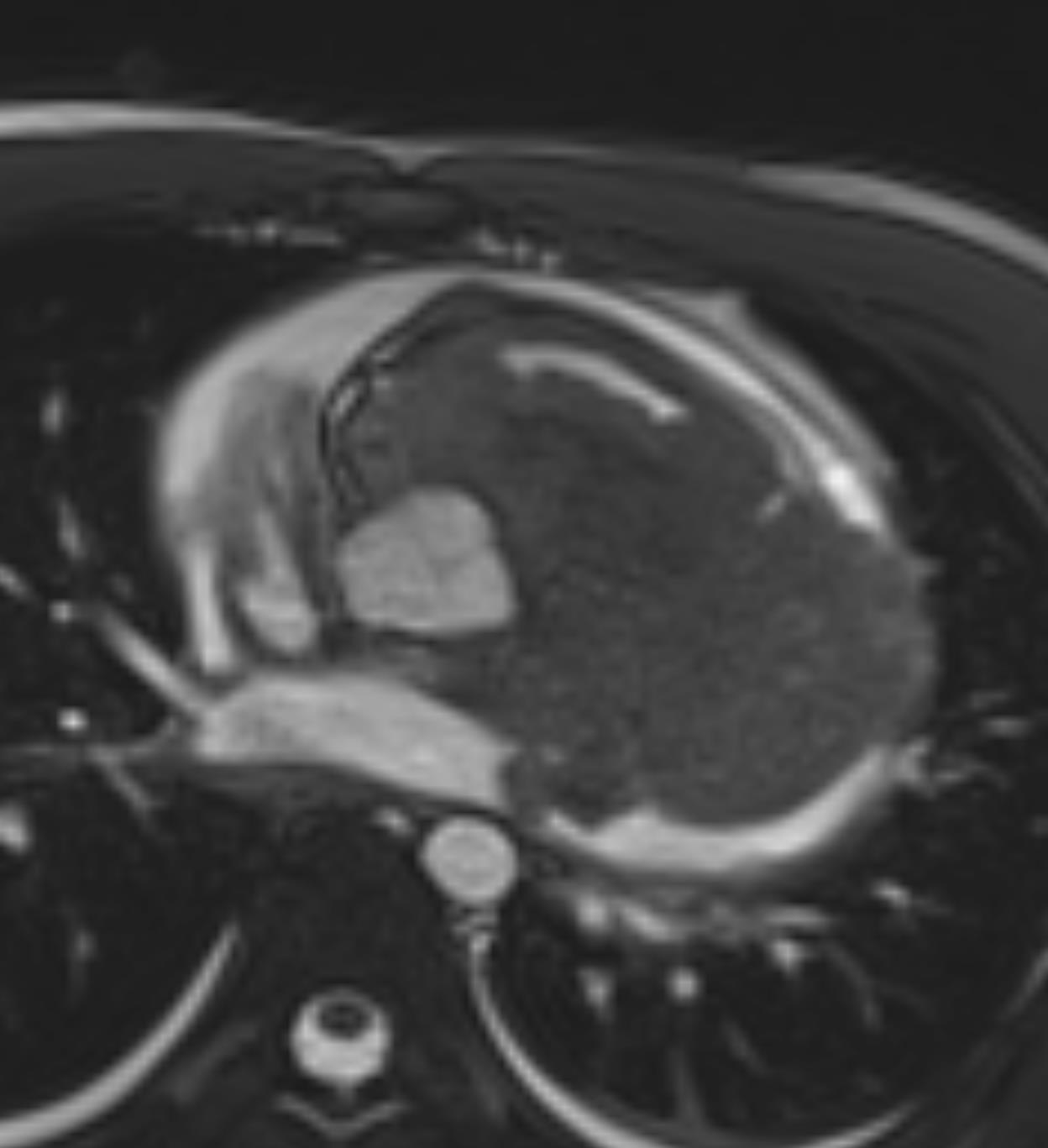 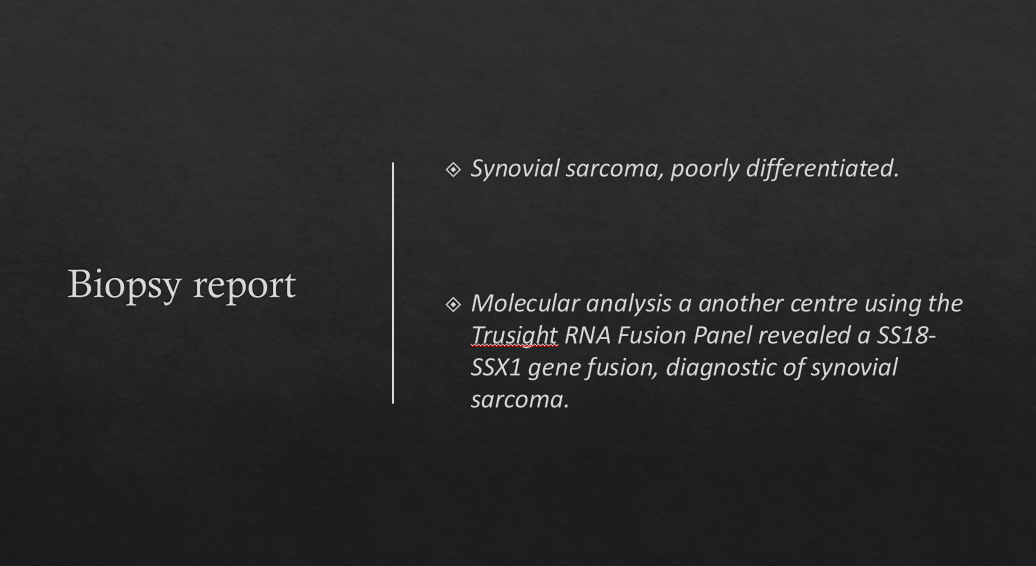 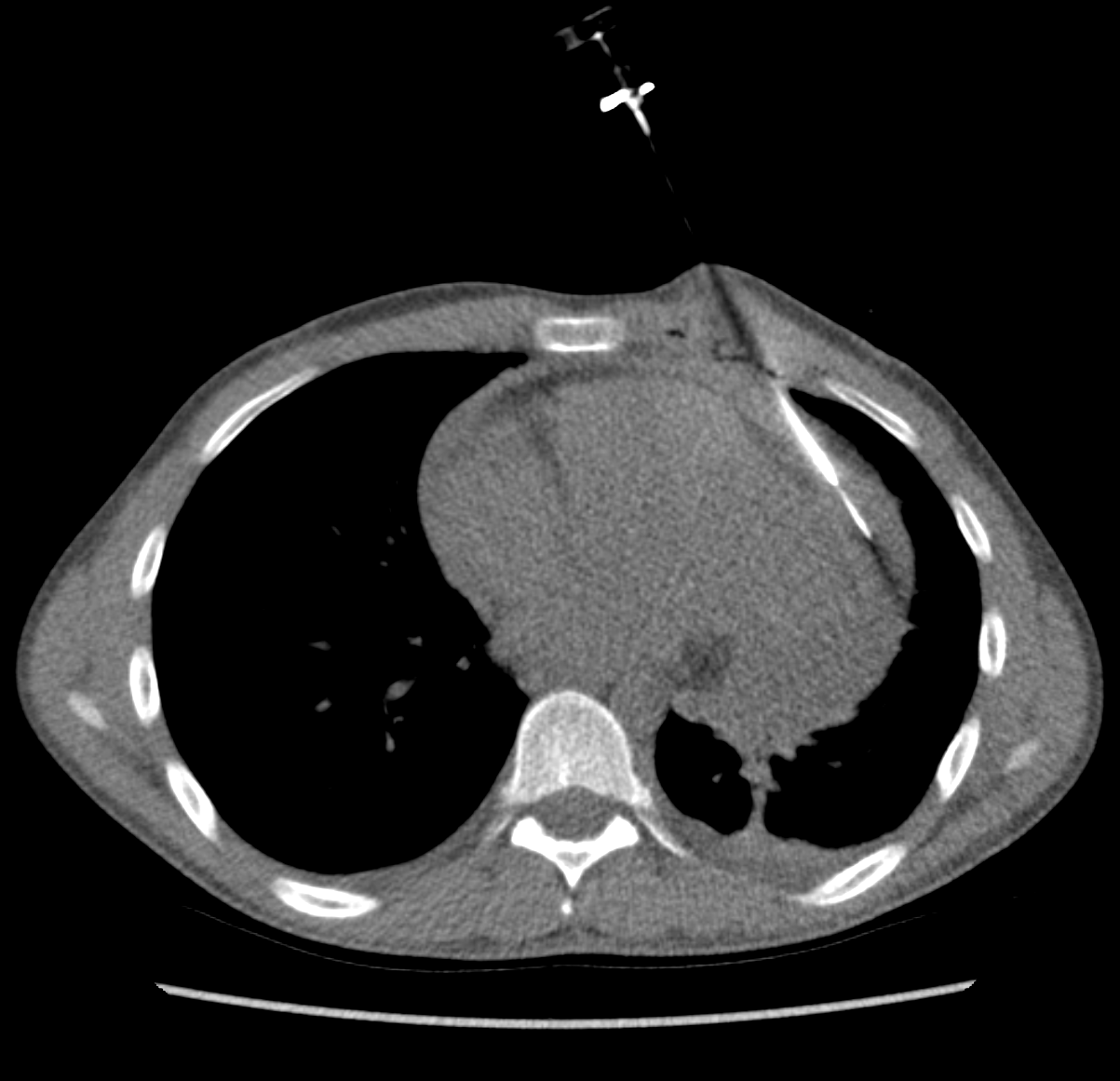 Diagnosis was obtained by percutaneous CT guided biopsy 
A pericardial drain was inserted post biopsy to prevent tamponade
Diagnosis: Cardiac Synovial Sarcoma
Teaching points: Synovial sarcoma involving the heart is very rare with poor prognosis. Cardiac synovial sarcoma comprise less than 5% of all primary sarcomas involving the pericardium or cardiac chambers.
Synovial sarcomas are often biphasic tumors composed of spindle cells and epithelial cells and are characterized by the X;18 (p11:q11) chromosomal translocation.
Usually, they are found around the knee, often arising adjacent to joints or tendon sheaths.
Strong male predilection (3-20:1, M:F) usually in 30-39 year olds.
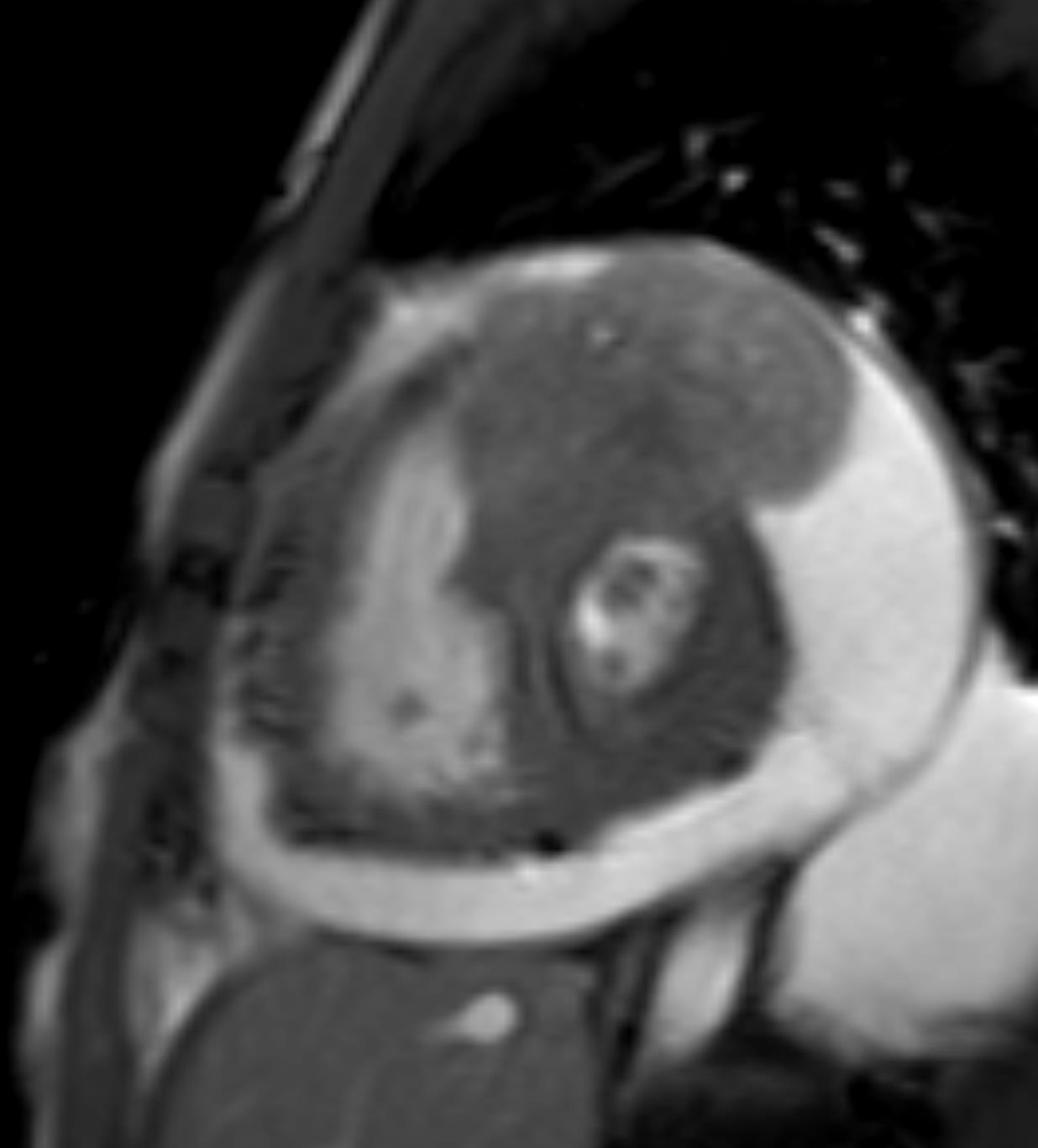 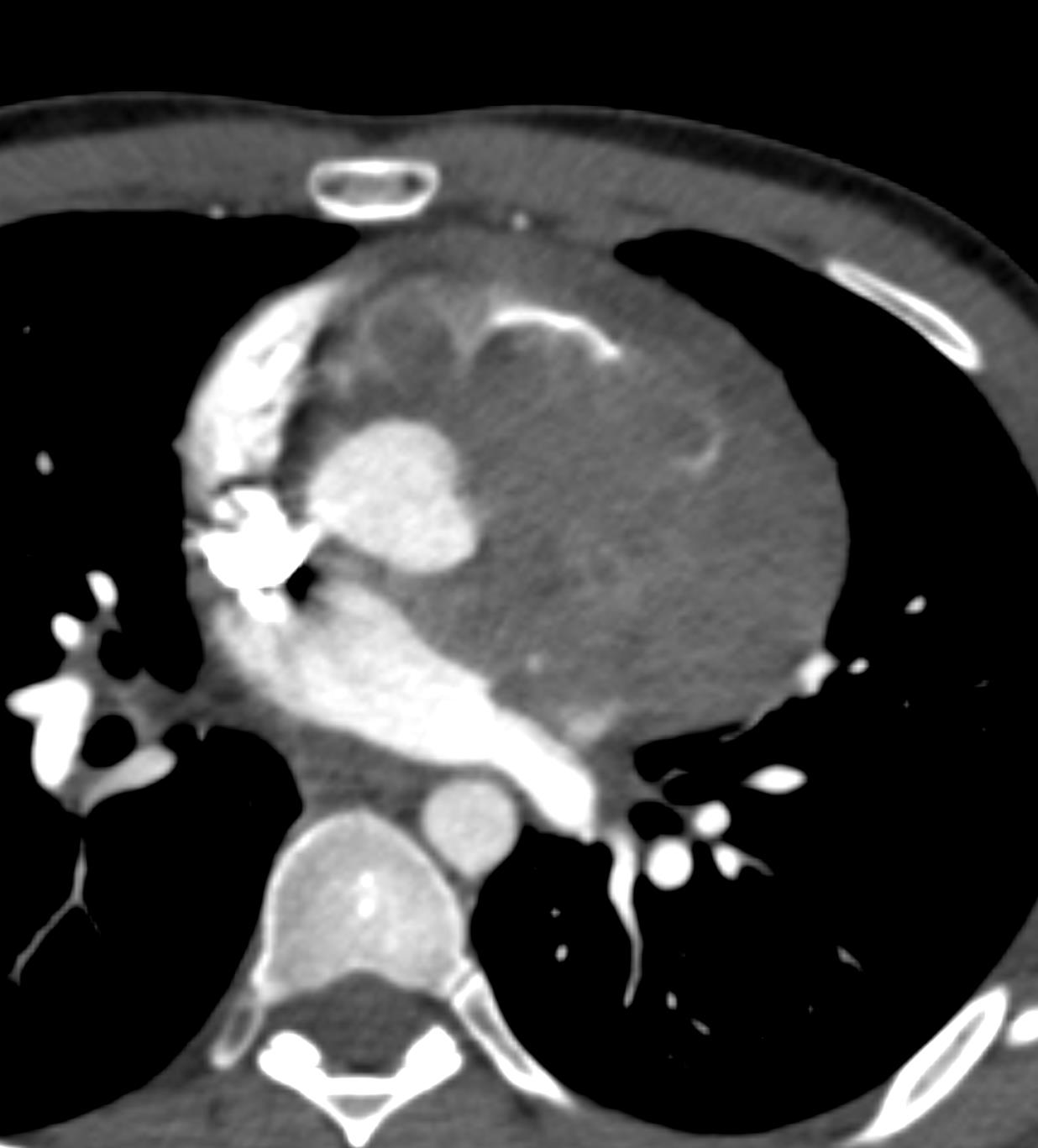 *
Primary Cardiac Synovial Sarcoma Ji-Gang Wang, MS, and Ning-Ning Li, MD  Ann Thorac Surg 2013;95:2202–9
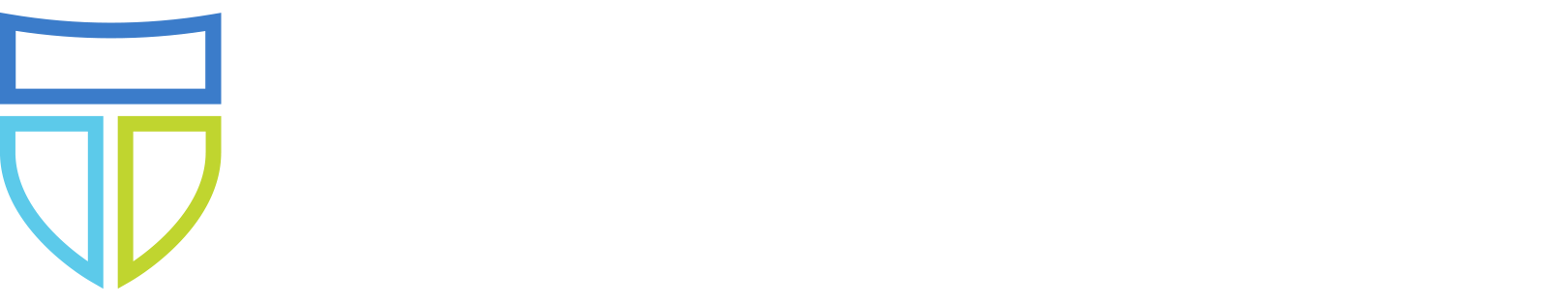 Treatment: Cardiac Synovial Sarcoma
Teaching points: 
Treatment is surgical resection and chemotherapy with doxorubicin and ifosfamide 
Mean survival is 59.9% at 1 year and 29.9% at 5 years.
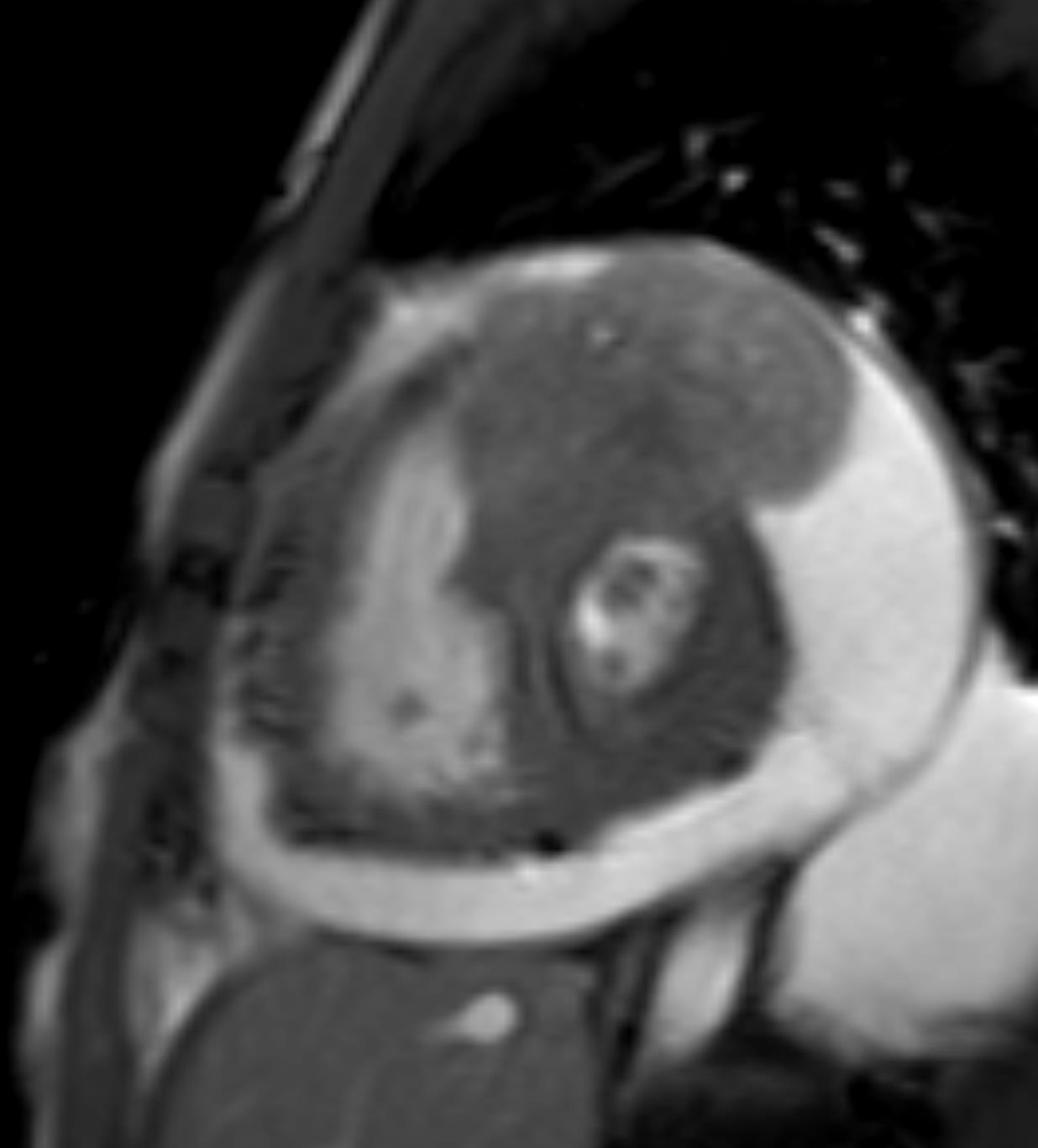 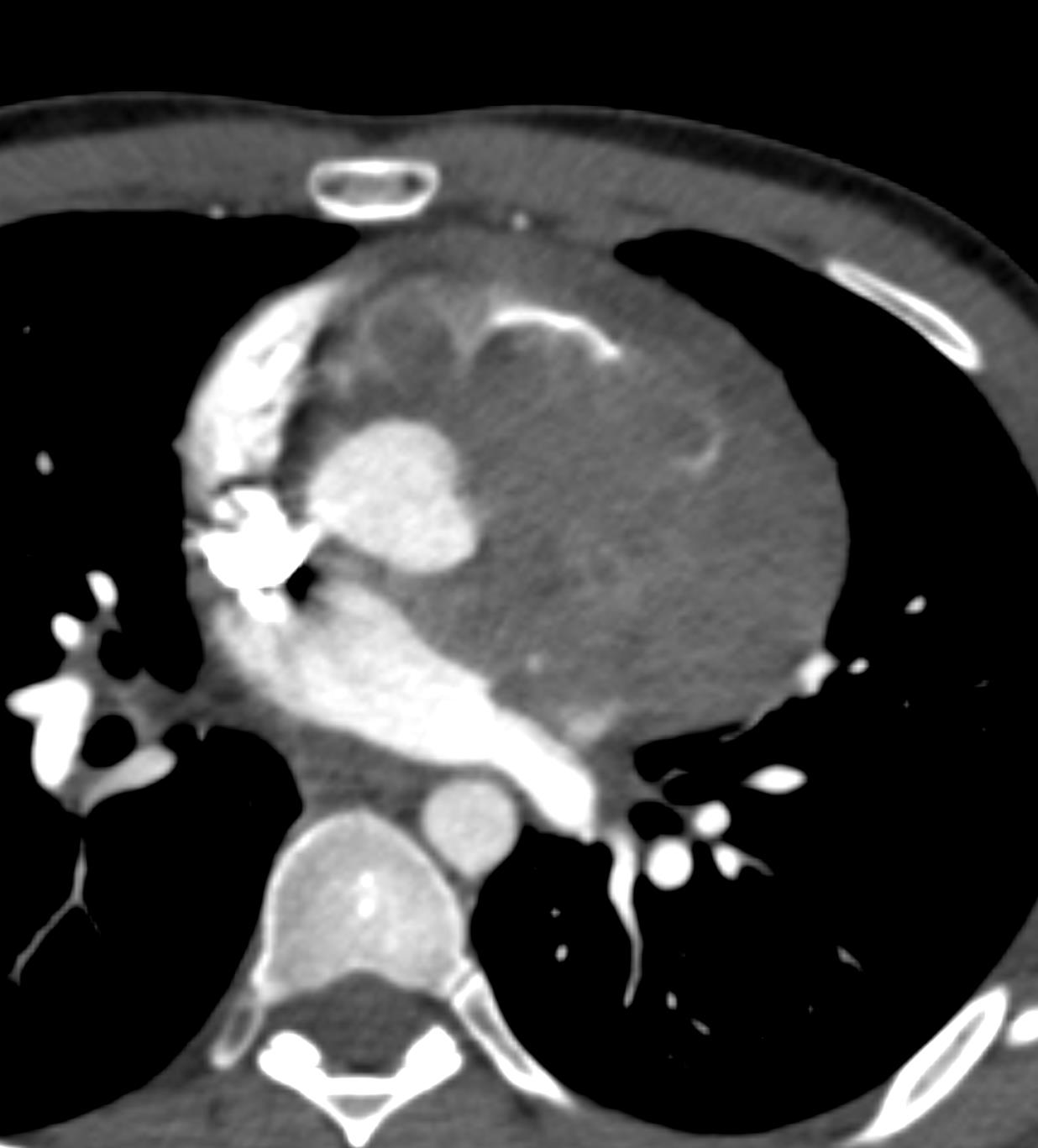 *
Primary Cardiac Synovial Sarcoma Ji-Gang Wang, MS, and Ning-Ning Li, MD  Ann Thorac Surg 2013;95:2202–9
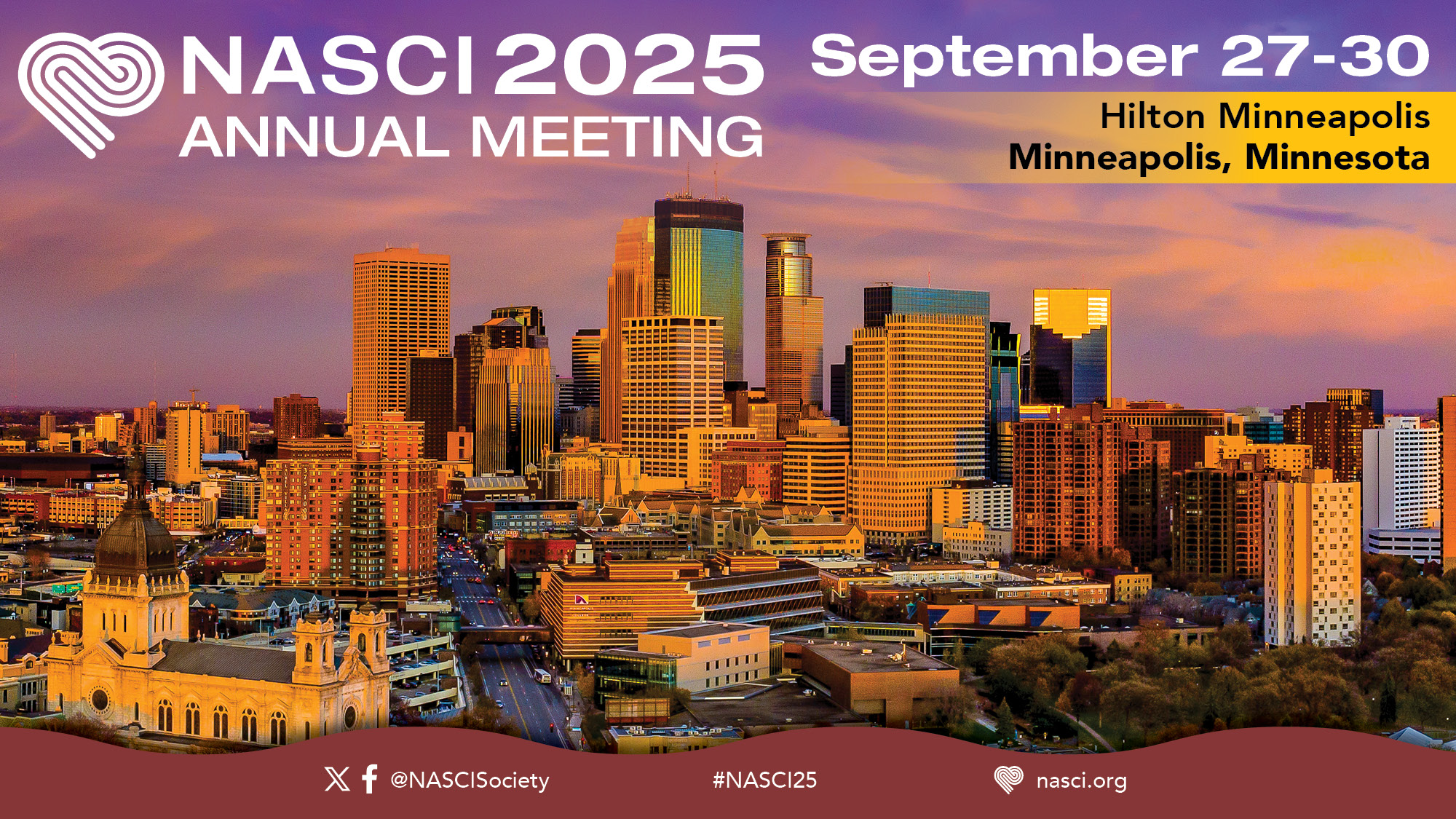